WBA CTO Group
Industry Partnerships Status
CTOG - WBA Industry Partnerships
Collaboration agreements in place
Active Liaison Relationship
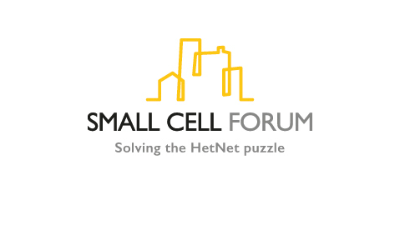 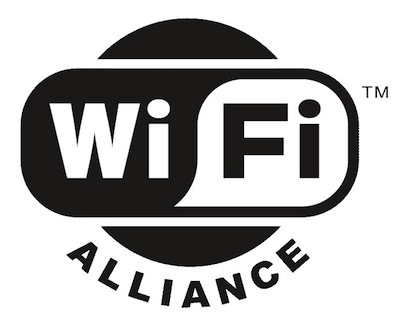 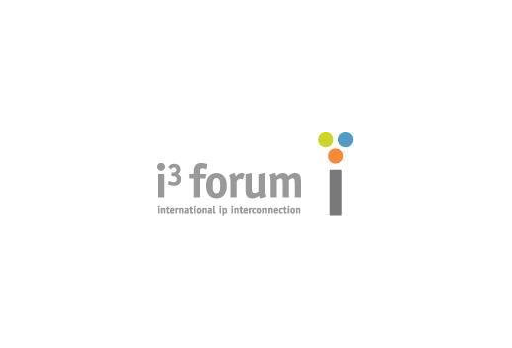 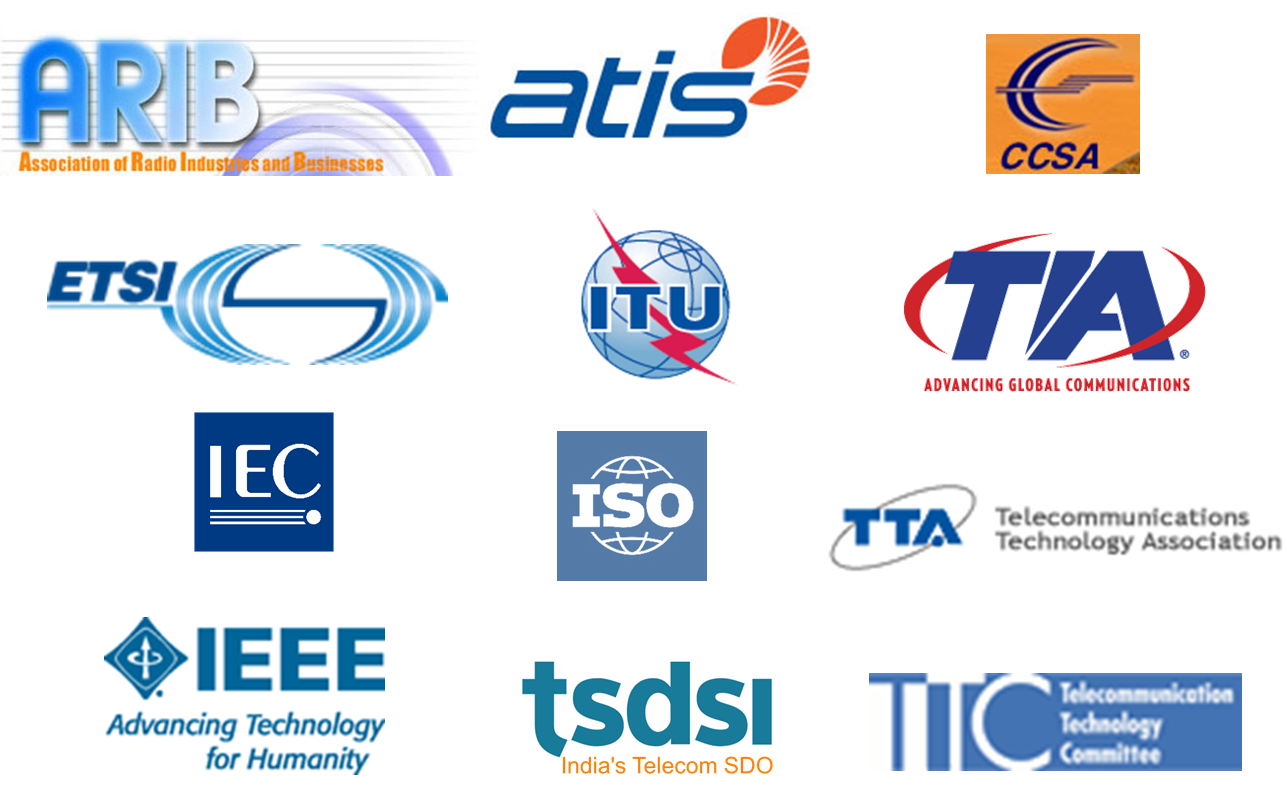 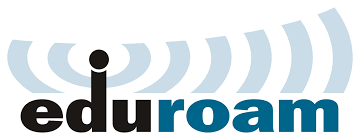 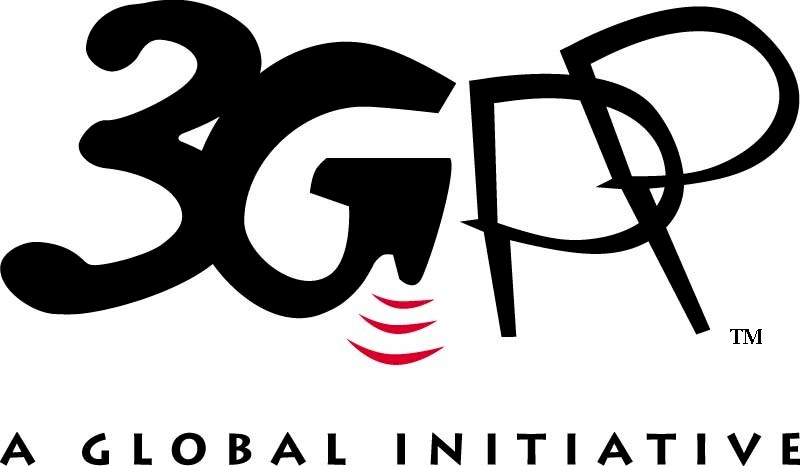 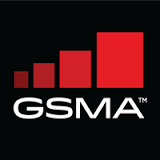 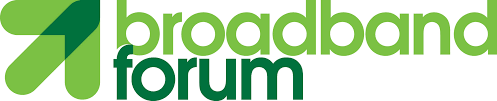 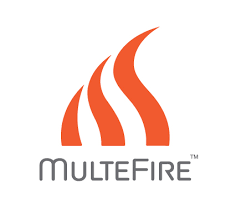 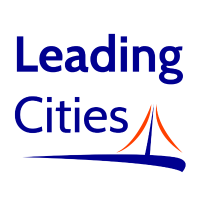 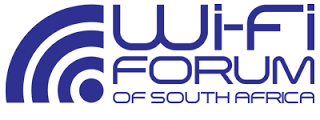 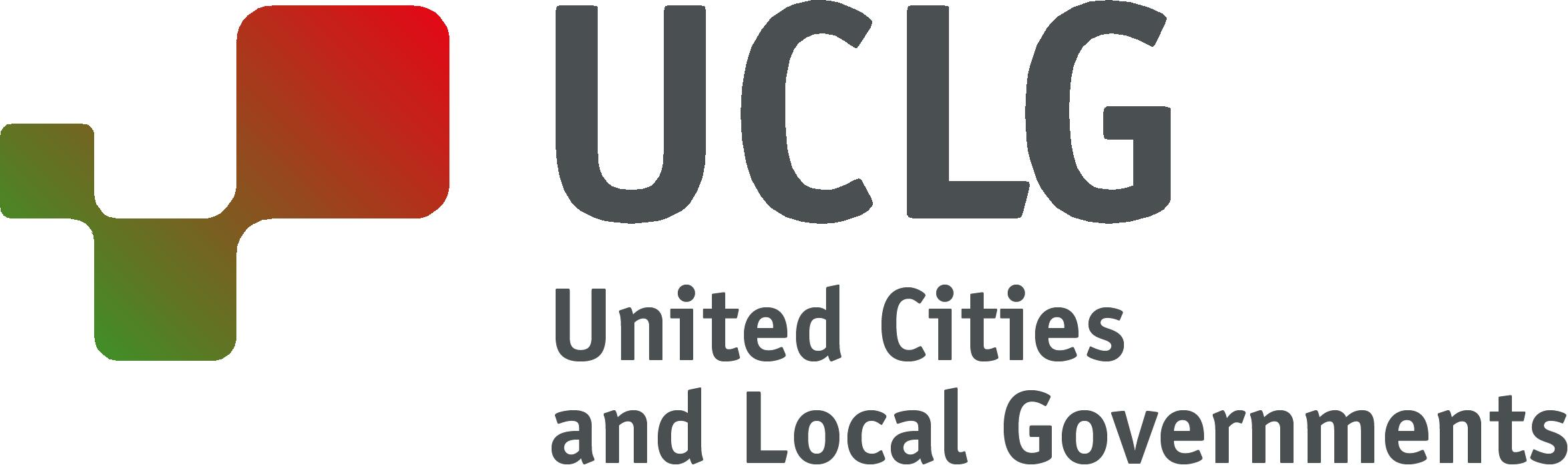 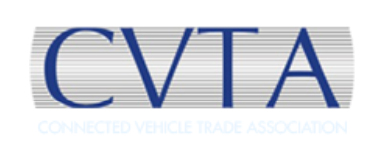 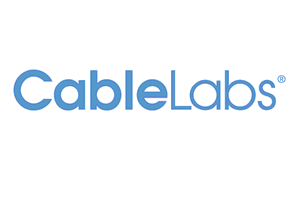 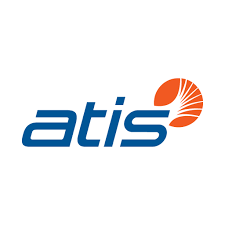 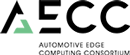 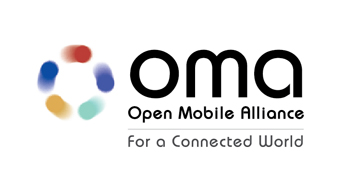 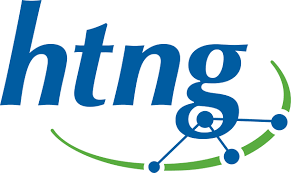 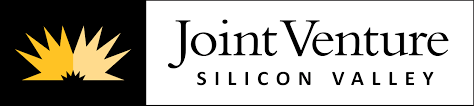 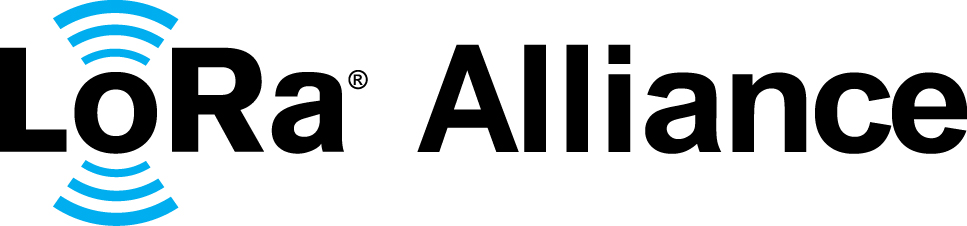 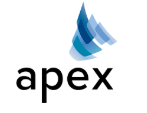 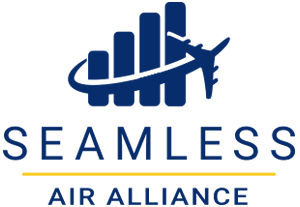 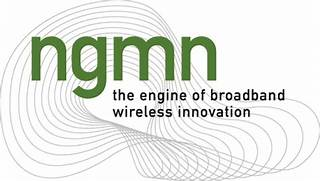 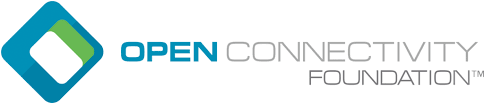 WBA Industry Partnerships Dashboard
Partnerships being assessed
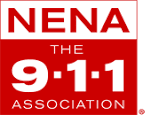 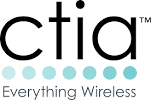 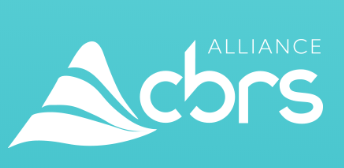 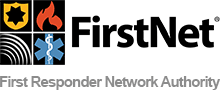 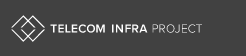 Explore broader Wi-Fi roadmap synergies and OpenRoaming
Raised by PWG on collaboration for Emergency Services on Wi-Fi (FirstNet, NENA 911, CTIA)
OnGo alliance partnership being defined
CTOG: WBA Roadmap Development & Alignment with Industry Bodies
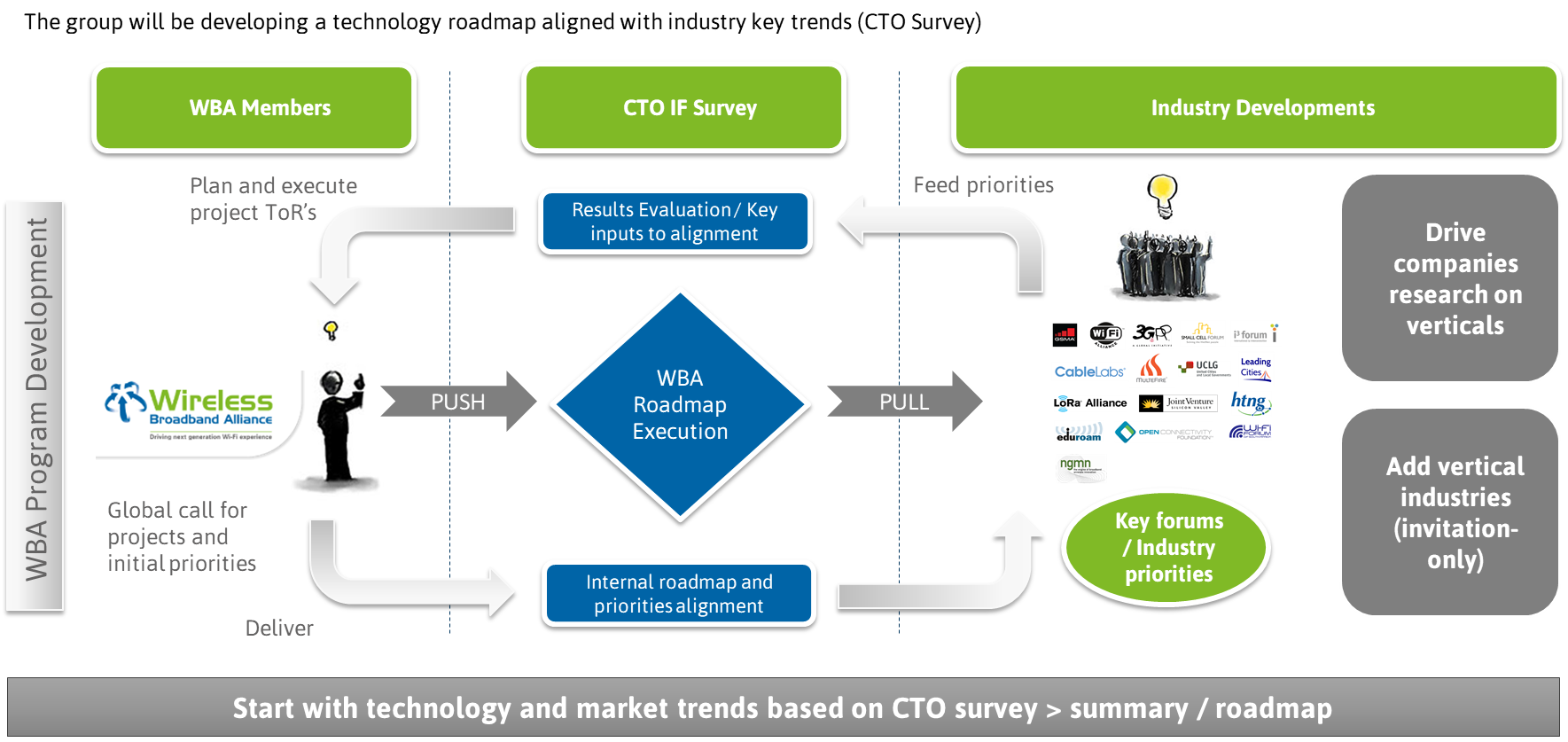 Thank You
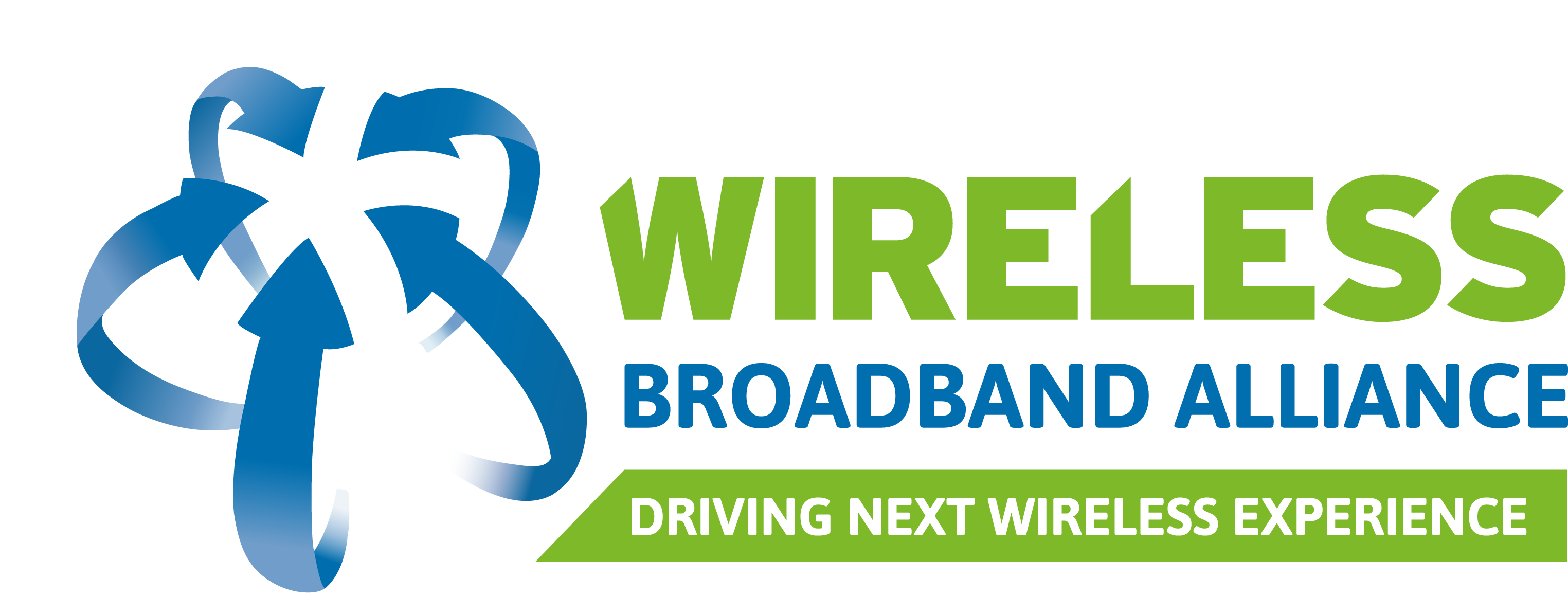 Thank you
Derek Peterson - CTO Group Chair, Boingo Wireless
Necati Canpolat - CTO Group Co-Chair, Intel Corp.
Matt MacPherson – CTO Group Co-Chair, Cisco

WBA PMO
Bruno Tomas
Pedro Mouta
Engage on projects via WBA extranet | PMO contact: pmo@wballiance.com